Als u boos wordt, zondig dan niet: 
laat de zon niet ondergaan over uw boosheid, geef de duivel geen kans.
[Speaker Notes: 1]
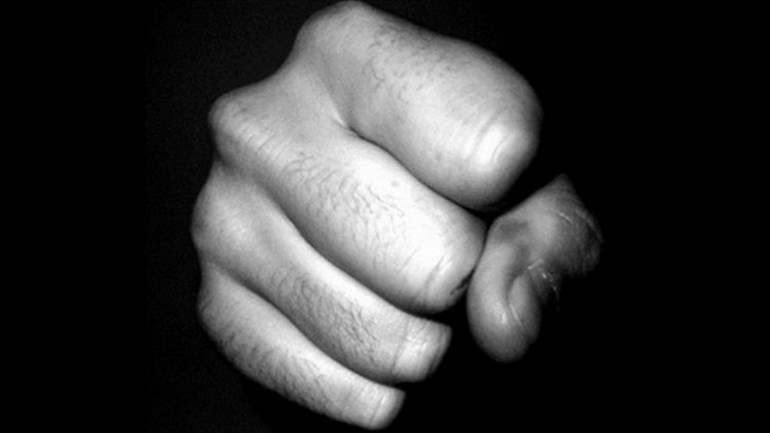 [Speaker Notes: 2]
Als u boos wordt, zondig dan niet: 
laat de zon niet ondergaan over uw boosheid, geef de duivel geen kans.
[Speaker Notes: 3]
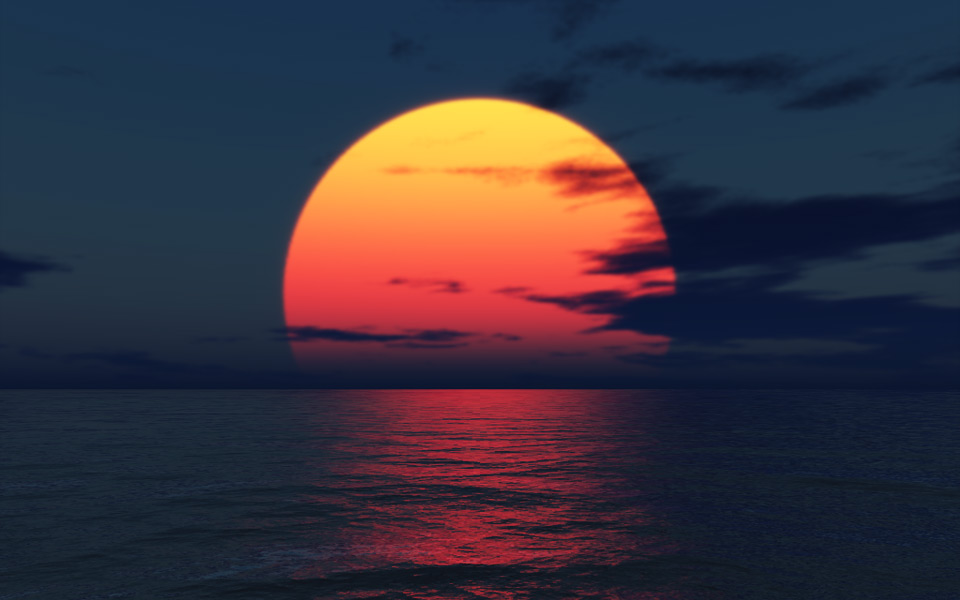 [Speaker Notes: 1]
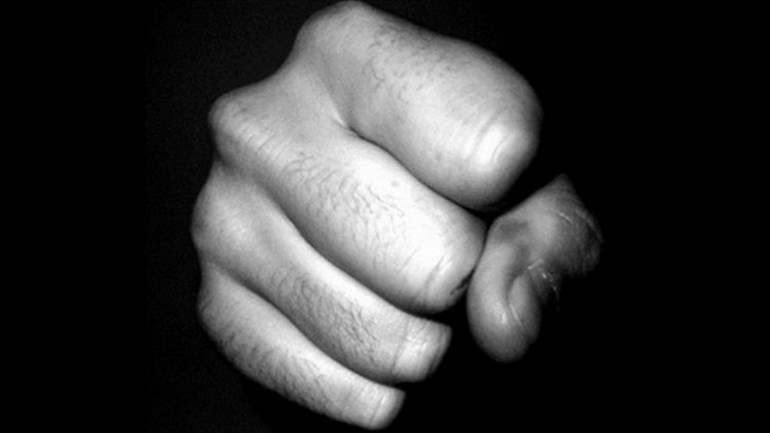 [Speaker Notes: 5]
Als u boos wordt, zondig dan niet: 
laat de zon niet ondergaan over uw boosheid, geef de duivel geen kans.
[Speaker Notes: 6]